LA PREVENCIÓN DEL ABUSO SEXUAL INFANTIL:
UNA ESCUELA DE FORMACIÓN ESPECIALIZADA PARA CADA COLECTIVO
XXIII Congreso de la Sociedad Española de Pediatría Social
18 de noviembre 2017
Algunas consideraciones previas...
El ASI como problema de salud pública
 complejo + multidimensional
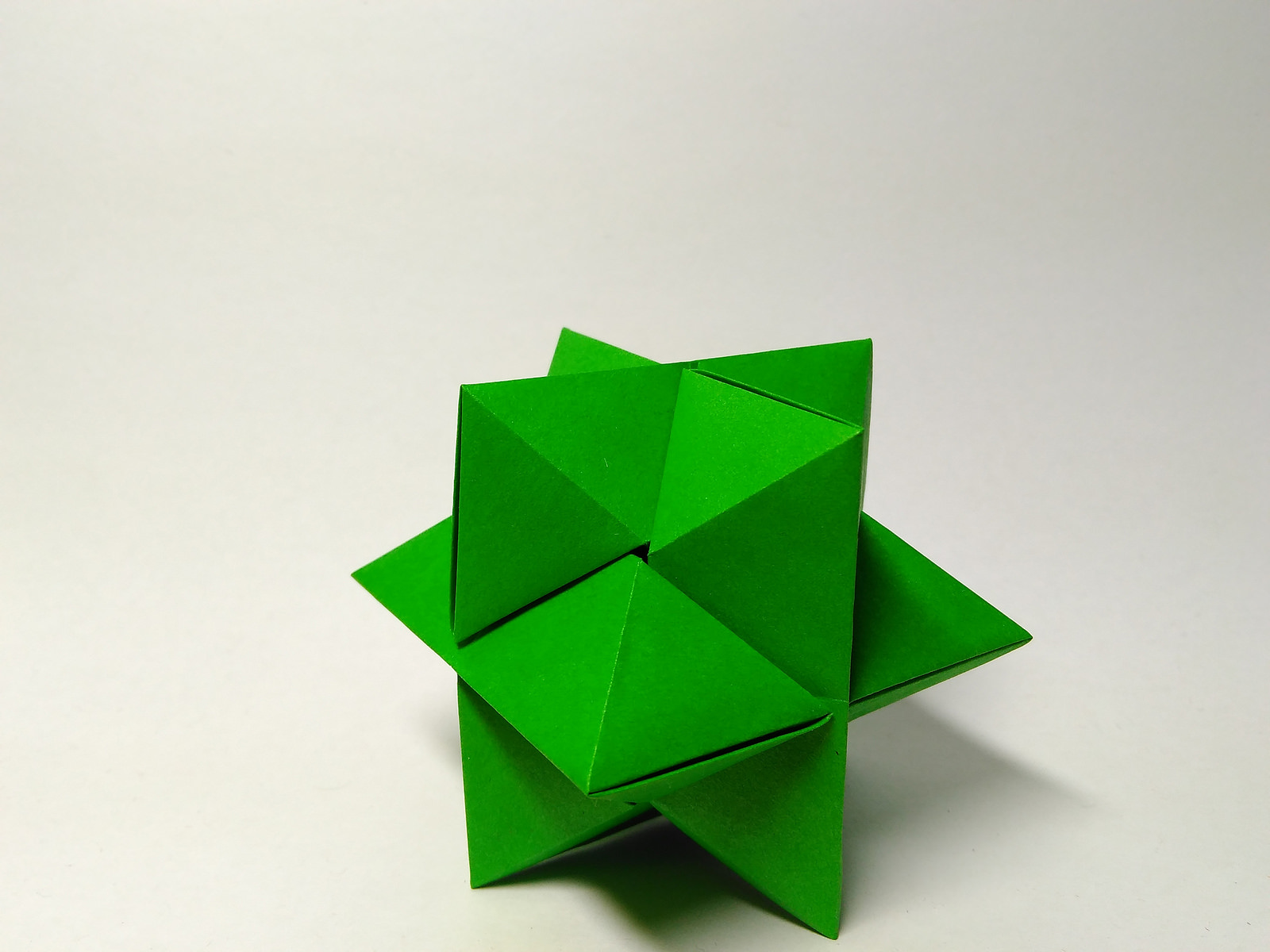 Algunas consideraciones previas...
Prevención va más allá de la educación
y no se limita al individuo
 Visión comprensiva + inter-conectada
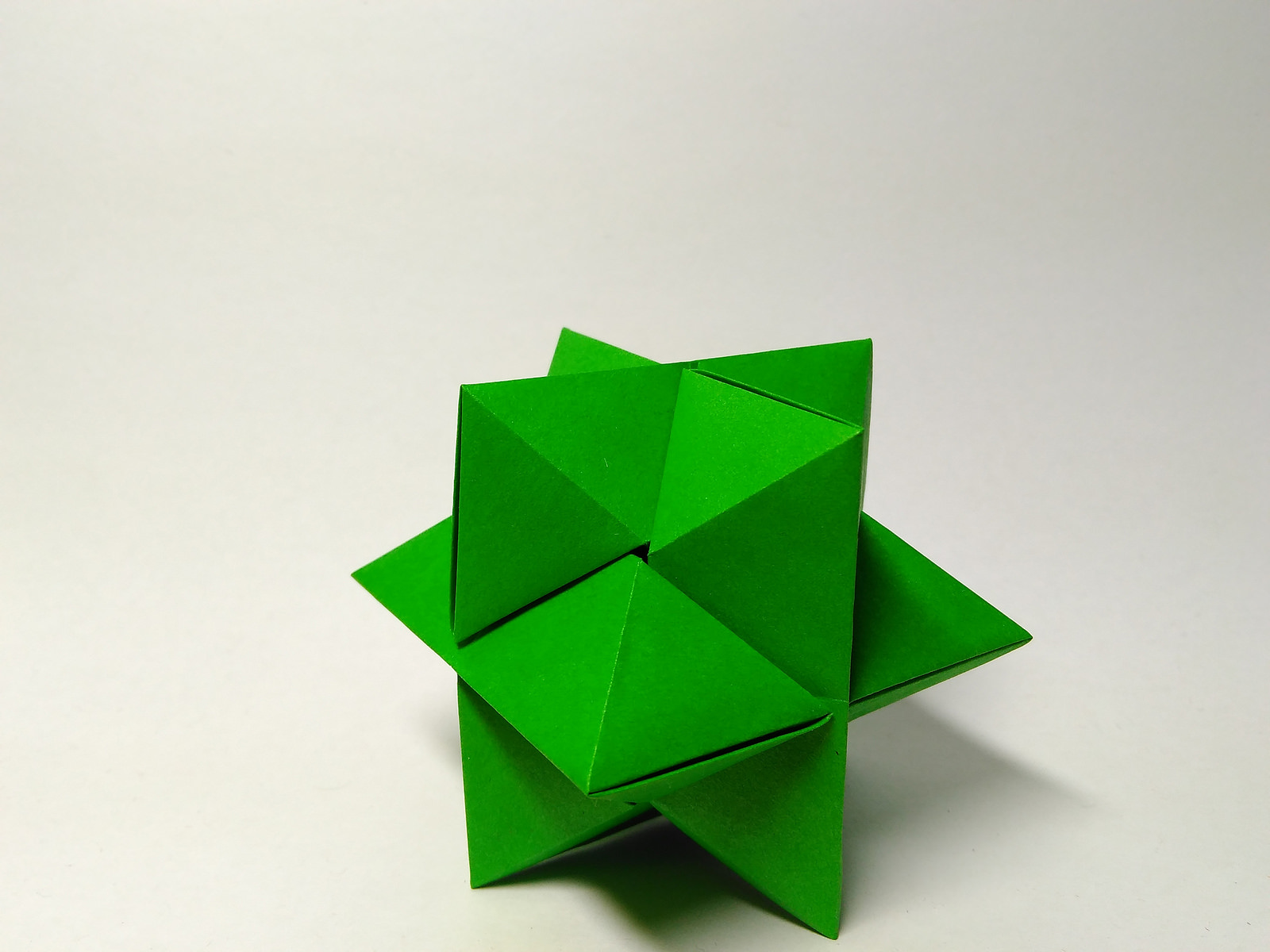 Algunas consideraciones previas...
Necesidad de construir una
cultura de la prevención y la protección
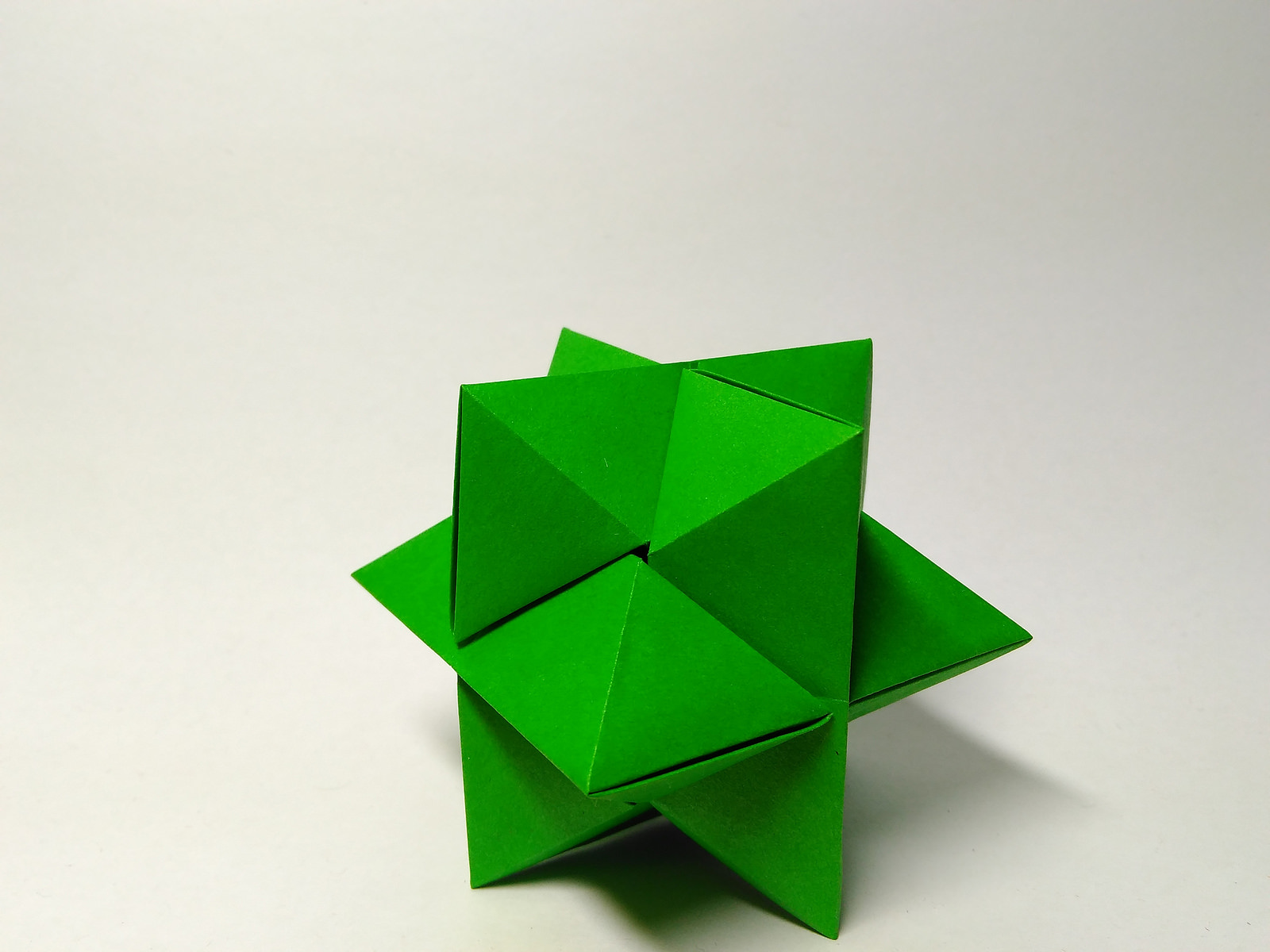 Definición de prevención
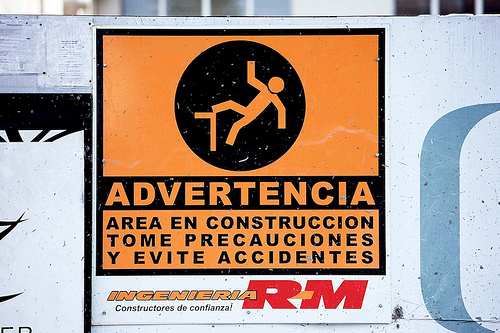 Preparación y 
disposición que se hace anticipadamente para
evitar un riesgo o 
ejecutar algo.
Definición de protección
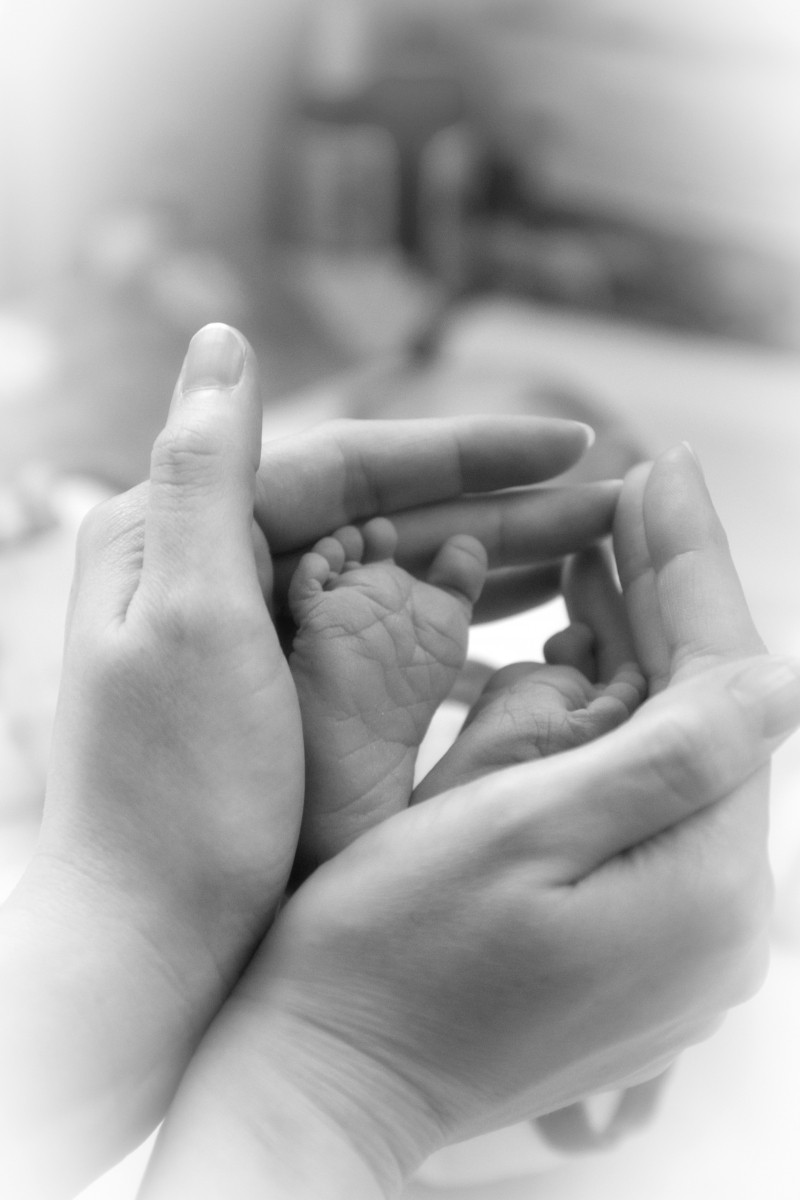 Acción de proteger o 
impedir que una 
persona o una cosa 
reciba daño o que llegue 
hasta ella algo que lo 
produzca.
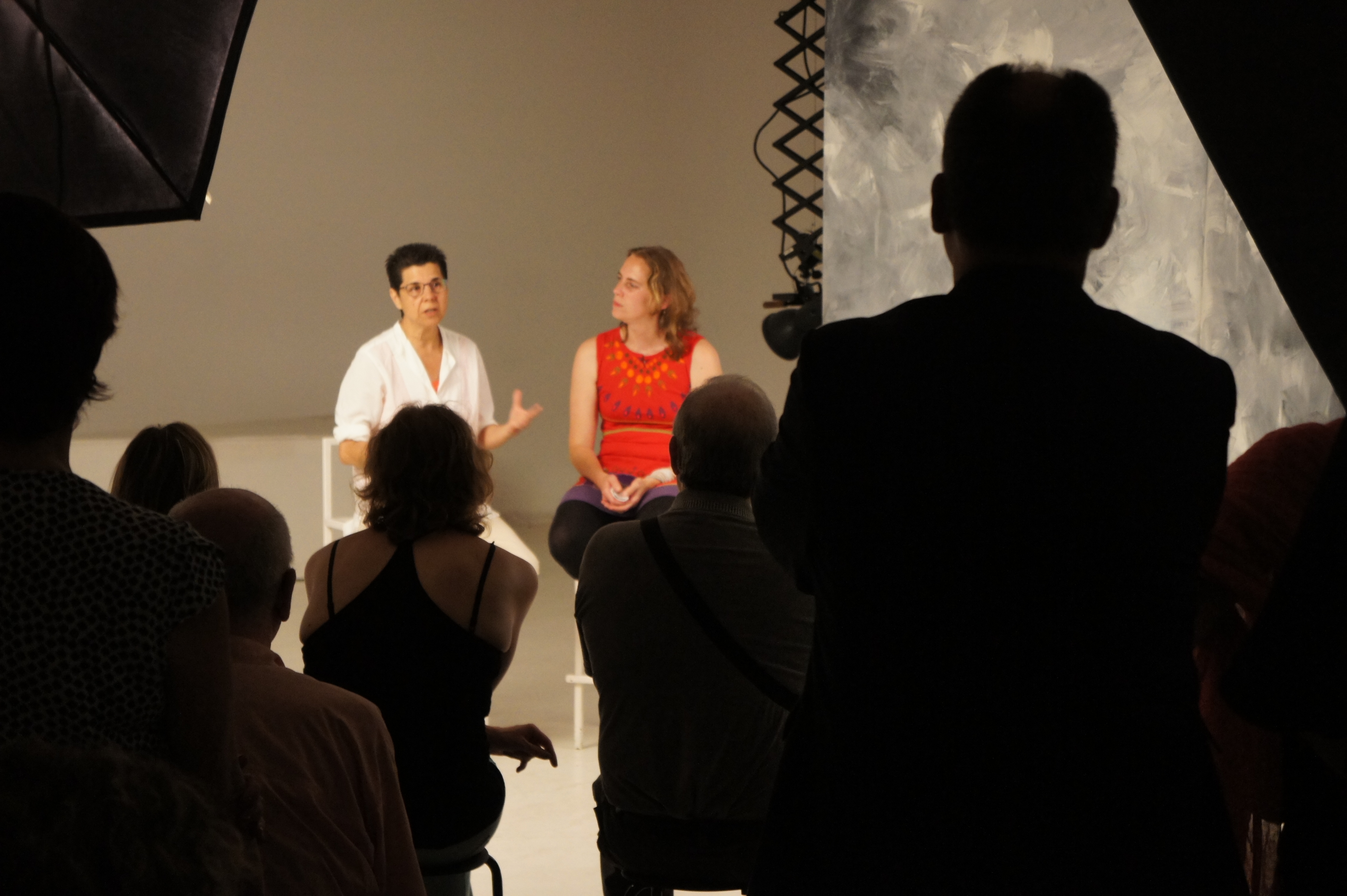 ¿QUIÉN SOMOS?
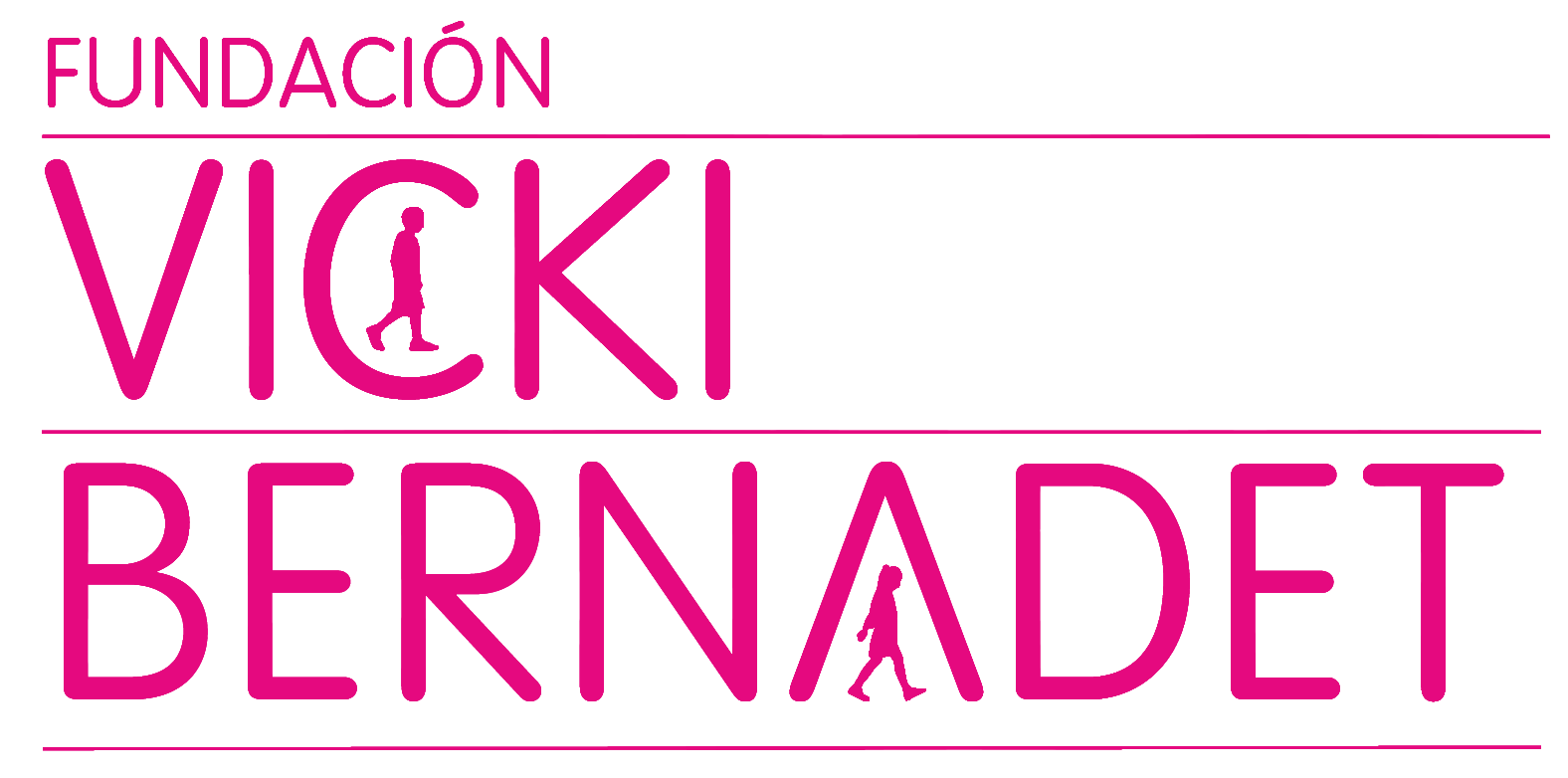 “Caminar con la sociedad para un futuro
en el que los niños y las niñas
no sufran abusos sexuales”
Trabajamos desde 1997 en el abordaje integral del abuso sexual infantil
[Speaker Notes: Origen: 1994 La Vicki explica que ha sufrido abusos desde los 9 a los 17.
 Ca la dona i Dones agredides: Trabajan básicamente Violaciones. ASI y la violación solo tienen en común que son violencia sexual. 
 Bar sábado mañana  
 FADA: Ser mágico que a la Vicki le hubiese gustado tener. 
 1997 Estatutos
 1999 Se consigue financiamiento para contratar a un profesional. 
 2000 2 personas contratadas
 2001 4 personas contratadas
 2017 21 persones.]
Líneas estratégicas de intervención
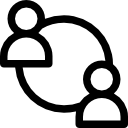 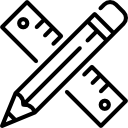 SERVICIO DE ATENCIÓN
SERVICIO DE FORMACIÓN Y SENSIBILIZACIÓN
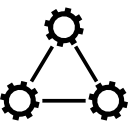 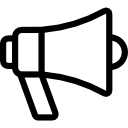 SERVICIO DE RELACIONES INSTITUCIONALES
SERVICIO DE COMUNICACIÓN
Líneas estratégicas de intervención
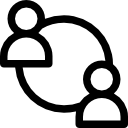 SERVICIO DE ATENCIÓN
(2016)
1.084 nuevas demandas información
414 visitas de acogida
357 terapias individuales
68 atenciones jurídicas 
298 profesionales asesorados
Atención de personas víctimas de ASI: terapia, asesoramiento social y jurídico. Asesoramiento a profesionales.
Líneas estratégicas de intervención
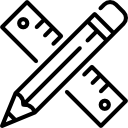 SERVICIO DE FORMACIÓN Y SENSIBILIZACIÓN
Acciones de capacitación de infants, familias y  profesionales de servicios de atención a la infancia y la adolescencia.
(2016)
3.985 personas beneficiarias de acciones de formación
Líneas estratégicas de intervención
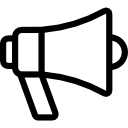 SERVICIO DE COMUNICACIÓN
Acciones de comunicación  y difusión para dar a conocer la realidad y situar el abuso sexual infantil en el debate público.
(2016)
7.390 seguidores en redes sociales 
26.274 usuarios web 
147 apariciones en MMCC
Líneas estratégicas de intervención
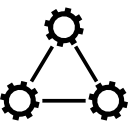 SERVICIO DE RELACIONES INSTITUCIONALES
(2016)
Secretaria de Juventud: Protocolo prevención ASI en el tiempo de ocio
Protocolos hogares de niños municipales Barcelona
Recogida de firmas para cambiar prescripción delitos ASI
Acciones de incidencia para generar cambios en la manera como la sociedad y las instituciones abordan el abuso sexual infantil.
La participación de niños, niñas i/o adolescentes, dependientes y inmaduros, en actividades sexuales que no están en condiciones de comprender, que son impropias para su edad y desarrollo psico-sexual, para las que son incapaces de dar su consentimiento y que transgreden los tabúes y las reglas familiares y sociales
(Henry KEMPE, 1978)
[Speaker Notes: Aunque ha habido otros autores posteriores, la definición sigue siendo vigente ya que recoge los componentes principales que caracterizan el abuso:
Utilización del niño (niño como objeto para obtener estimulación o gratificación sexual)
Desequilibrio de poder (no puede haber consentimiento cuando hay asimetría de poder)
Inmadurez del niño para entender lo que está pasando, vergüenza, miedo ...]
Concepto de Abuso
ADULTO O MENOR

CON ASIMETRÍA DE EDAD
Actividad sexual
Menor
CONTACTO
 NO CONTACTO
 EXPLOTACIÓN
Menor con coerción
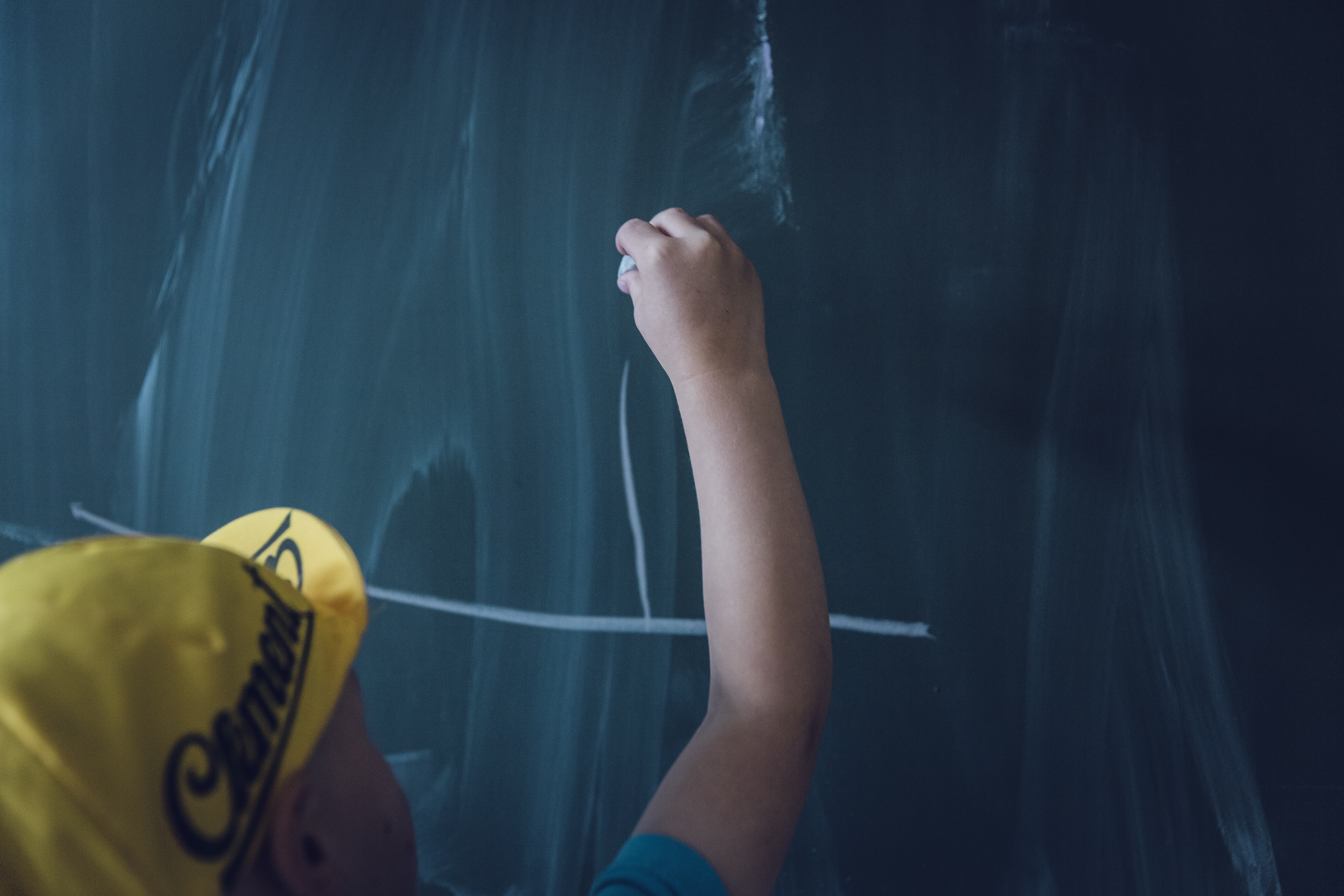 ¿Por qué una escuela de formación?
PROFESIONALES
FAMÍLIAS
INFANCIA Y ADOLESCENCIA
COLECTIVOS VULNERABLES
Papel de los profesionales de la Salud
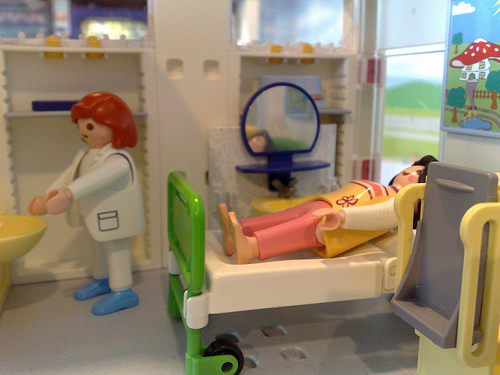 Prevenir (familias)
Detectar (1 de cada 5) 
No Revictimizar (mirada)
Intervenir (red profesional)
[Speaker Notes: La cifra estimada de UNO de cada CINCO resulta de una combinación de resultados de diversos estudios realizados por equipos de investigación en Europa, y coincide con las estadísticas presentadas por diversas organizaciones, entre las que cabe citar a UNICEF, la Organización Internacional del Trabajo y la Organización Mundial de la Salud. UNO de cada CINCO es una cifra que se aplica a toda Europa, pero no excluye diferencias de frecuencia de un país a otro. Los estudios realizados en países no europeos, como Estados Unidos y Canadá, muestran un nivel similar de frecuencia.

La cifra UNO de cada CINCO hace referencia a todas las formas de violencia sexual contra los niños: abuso sexual, pornografía infantil, captación de niños, niñas y adolescentes por Internet, prostitución infantil y corrupción de personas menores de edad. Sin embargo, debido a que la mayoría de los estudios disponibles hacen referencia únicamente al abuso sexual que conlleva contacto físico, la cifra UNO de cada CINCO puede estar subestimada en vista de la creciente captación de niños, niñas y adolescentes a través de las redes sociales y del incremento de su exposición a material pornográfico a través de Internet.

En la actualidad, es difícil hacerse una idea precisa de la situación real debido a los siguientes motivos: ► un gran número de casos de violencia sexual siguen sin denunciarse; ► los estudios realizados tienen objetivos diferentes y utilizan distintos métodos y definiciones; ► la realización de entrevistas a niños, niñas y adolescentes plantea cuestiones éticas; ► los profesionales que trabajan con y para los niños (por ejemplo, en instituciones) carecen de directrices y de instrumentos de procedimiento para notificar la violencia sexual contra la infancia y la adolescencia; ► algunos niños carecen de instrumentos y medios apropiados para notificar la violencia sexual de la que son objeto, como los niños y niñas incapaces de expresarse, muy pequeños, con discapacidades intelectuales, gravemente traumatizados, etc. ► muchos estudios se basan en entrevistas a adultos o jóvenes sobre los abusos sufridos durante su infancia, y ► no se hacen suficientes esfuerzos para tratar de obtener datos exhaustivos, desglosados y comparables. 

( Font: http://www.fapmi.es/imagenes/subsecciones1/1de5_Doc_02_Se%20trata%20relamente%20de%201%20de%20cada%205%20ni%C3%B1os_Maquetado3.pdf  )]
Papel de las Familias
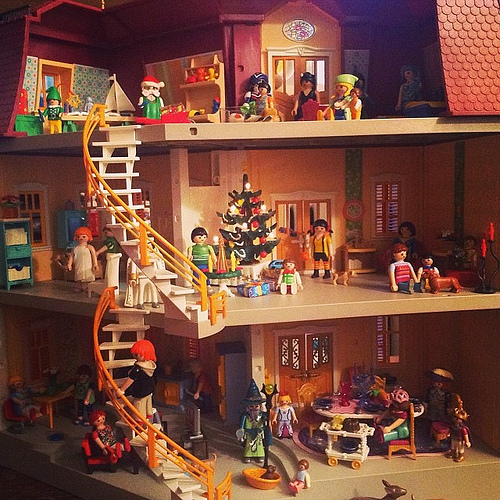 Sexualidad
Red Social 
¿Secretos?
Confianza
Protección vs. Sobreprotección
Adolescentes
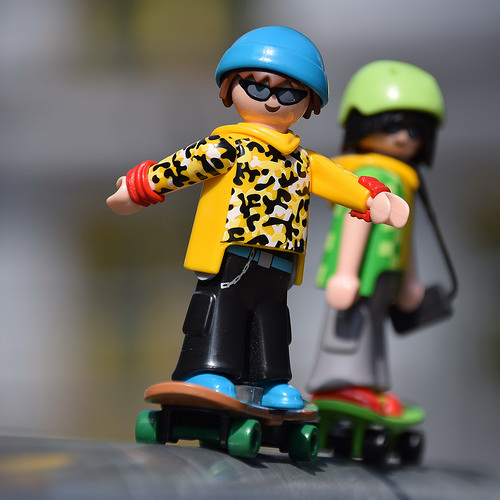 Sexualidad
Red Social 
Pedir ayuda
Poner nombre a las 
vivencias
Estar preparado para
ayudar
Infancia
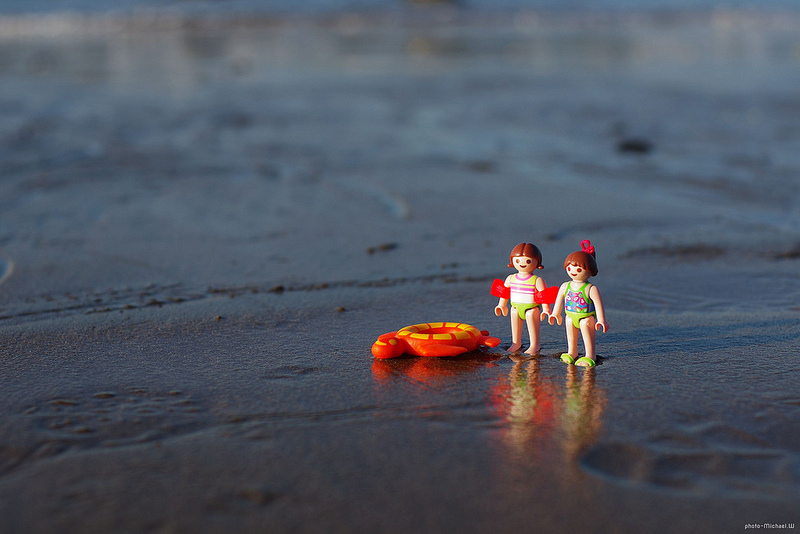 Sexualidad
Derechos de la Infancia 
Pedir ayuda
Derecho a ser escuchado
Personas vulnerables
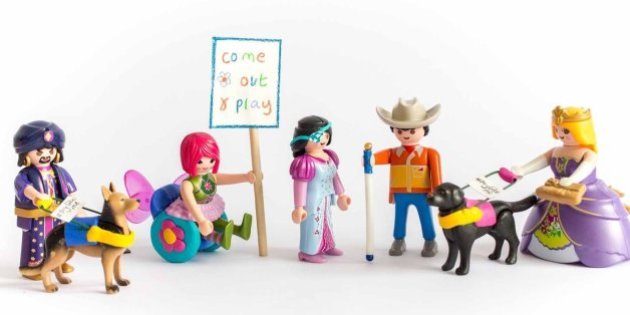 ¡Gracias!
www.fbernadet.org  -  pilar.polo@fbernadet.org
@FVBernadet
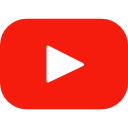 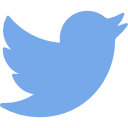 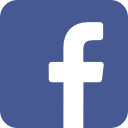 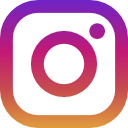 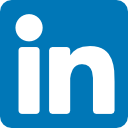